স্বাগতম
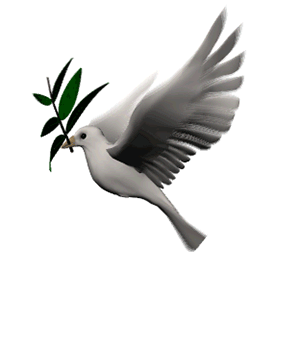 শিক্ষক পরিচিতি
মোঃ মোবাশ্বের হোসেন
সহকারী শিক্ষক (বাংলা)
বনওয়ারীনগর সরকারি সি, বি, পাইলট উচ্চ বিদ্যালয়,
ফরিদপুর,পাবনা।
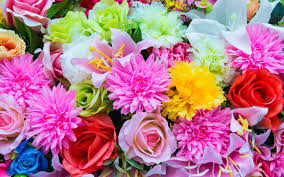 পাঠ পরিচিতি
শ্রেণীঃ 9ম/১০ম
বিষয়ঃ বাংলা ২য় পত্র 
তারিখঃ
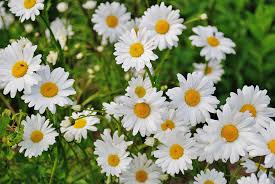 এই পাঠ শেষে
প্রতিবেদনের সংজ্ঞা জানতে পারবে।
 প্রতিবেদনের প্রকারভেদ বলতে পারবে।
 প্রতিবেদন লেখার কৌশল সম্পর্কে জানবে।
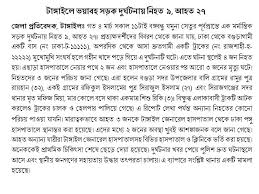 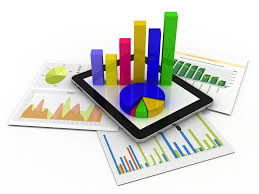 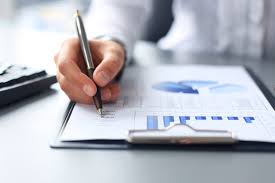 প্রতিবেদন
প্রতিবেদন
প্রতিবেদন একটি তথ্যভিত্তিক বিবৃতি। প্রতিবেদন শব্দটি ইংরেজি Report এর পারিভাষিক শব্দ হিসেবে ব্যবহার হয়।
প্রতিবেদনের সংজ্ঞাঃ
সহজ সরল ভাষায় লিখিত আকর্ষণীয় শিরোনামযুক্ত যে কোন স্বল্পদৈর্ঘ্য বিবরণীই হল প্রতিবেদন।
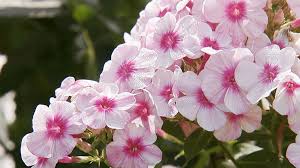 প্রতিবেদনের বৈশিষ্ট্যঃ
১। ভাষা অত্যন্ত সহজ সরল হবে।
২। সীমাহীন আবেগ প্রকাশিত করা যাবে না।
৩। আকর্ষণীয় শিরোনামযুক্ত হবে।
৪। আকর্ষণীয় উপস্থাপনা ও রসাত্মক বর্ণনা কৌশল।
৫। সর্বস্তরের মানুষের পাঠ উপযোগী হতে হবে।
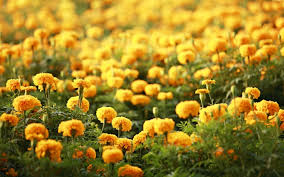 প্রতিবেদনে মোট চারটি অংশ থাকে
১। শিরোনাম অংশ।
২। বিষয় বিবরণ।
৩। মতামত বা সুপারিশ।
৪। প্রতিবেদকের নাম।
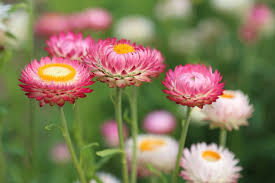 প্রতিবেদন লেখার বিভিন্ন ধরন
১। শিক্ষার্থী হিসেবে।
২। সংবাদপত্রের সাংবাদিকহিসেবে।
৩। দেশের সুনাগরিক হিসেবে।
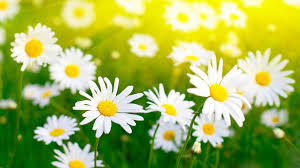 প্রাতিষ্ঠানিক প্রতিবেদনের নমুনা (ছাত্র/ ছাত্রী হিসেবে)
তারিখ…………
প্রধান শিক্ষক
বিদ্যালয়ের নাম

বিষয়ঃ……………

 বিষয় বিবরণ (বর্ণনা)

মতামত/সুপারিশ

প্রতিবেদকের নাম
প্রতিবেদনের  বিষয় শিরোনাম
সাংবাদিক হিসেবে সংবাদপত্রে প্রতিবেদন তৈরি
শিরোনাম
নিজস্ব প্রতিবেদক(২৮ এপ্রিল/২০১৮ ইং)
এখান থেকেই লেখা শুরু করতে হবে………………………


প্রতিবেদকের নামঃ
প্রতিবেদকের ঠিকানাঃ
প্রতিবেদন তৈরির সময় ও তারিখঃ
সুনাগরিক হিসেবে প্রতিবেদন তৈরি
প্রতিবেদনের শিরোনামঃ
প্রতিবেদকের নামঃ
প্রতিবেদকের ঠিকানাঃ
প্রতিবেদন তৈরির সময় ও তারিখঃ
শিরোনাম
বিবরণ
মতামত

প্রতিবেদকের নামঃ
একক কাজ
প্রতিবেদনের বৈশিষ্ট্য গুলো লেখ
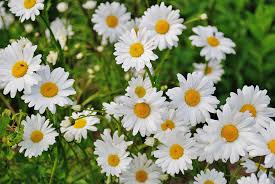 মূল্যায়ন
১। প্রতিবেদন কাকে বলে?
২। প্রতিবেদন কত ধরনের হয়?
৩। প্রতিবেদনের বৈশিষ্ট্য গুলো বল?
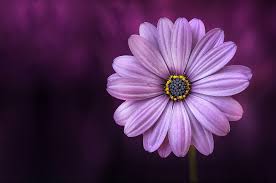 বাড়ির কাজ
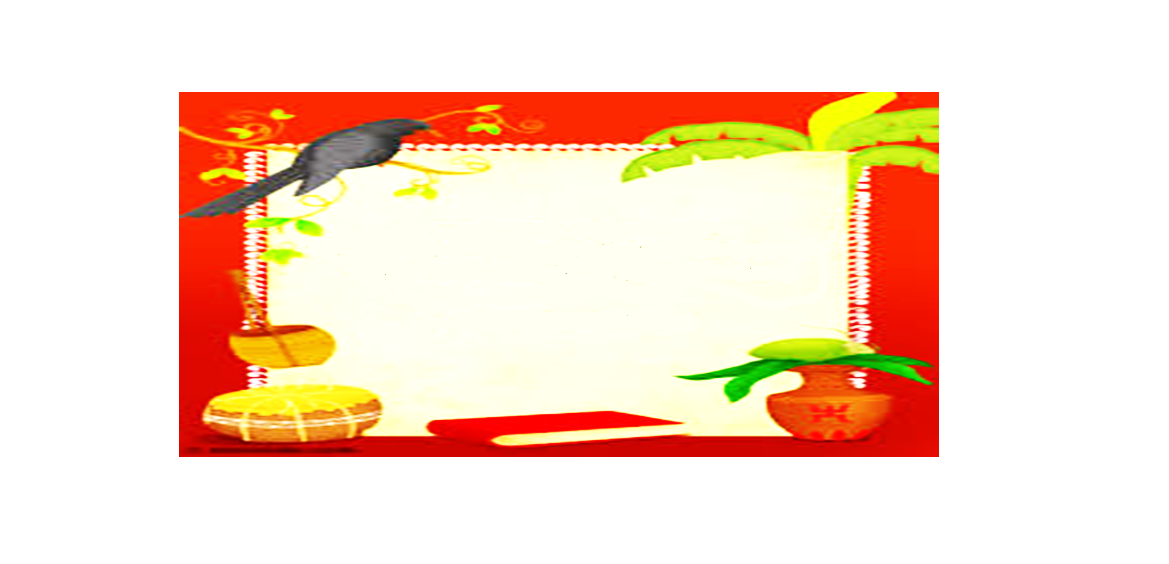 তোমার বিদ্যালয়ে বার্ষিক সাহিত্য ও সাংস্কৃতিক সপ্তাহ উপলক্ষ্যে একটি প্রতিবেদন তৈরি কর।
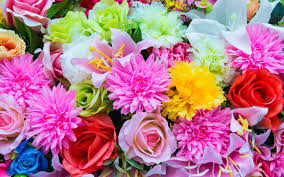 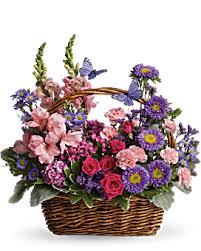 ধন্যবাদ
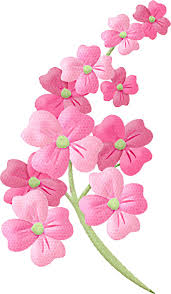